WHAT’S NEW IN TUMOR ANGIOGENESIS
Stamatios THEOCHARIS
Zuazo-Gaztelu and Casanovas. Front Oncol 2018;8:248
Angiogenesis
Νew blood vessels form from pre-existing vessels
 secretion of proteases to cleave the basal membrane of the parental  capillary
 migration of ECs towards the signal
 proliferation of ECs
 formation of tubes and diferentiation of the Ecs
endothelial growth factor (VEGF)   hypoxia-inducing factor (HIF-1α)
acidic and basic fbroblast growth factor (aFGF, bFGF)  platelet-derived growth factor (PDGF)
tumor growth factor-β (TGF-β)
Inhibitors: thrombospondin-1, interferon-α, platelet factor-4, and angiostatin
Figure showing angiogenesis steps in tumor vascularization.
Mechanisms implicated in blood vessel formation
Zuazo-Gaztelu and Casanovas. Front Oncol 2018;8:248
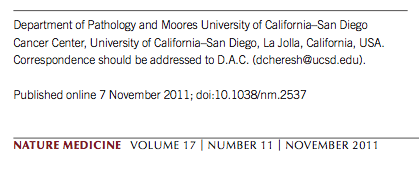 Weis and Cheresh. Nature Medicine 2011;17:1359-1370
Weis and Cheresh. Nature Medicine 2011;17:1359-1370
The combination of stimulatory signals within the tumor microenvironment prompts changes in multiple cell types: 
Perivascular cells detach from the mature blood vessels, compromising their integrity, permitting their remodeling and promoting an activated phenotype
Once the vascular barrier is disrupted, multiple cell types are exposed to angiogenic and inflammatory stimuli to escalate the response
Platelets are recruited to sites of exposed basement membrane, where they become activated and release their stores of stimulatory factors into the tumor microenvironment 
Endothelial progenitor cells (EPCs) and myeloid cells from the bone marrow move to the perceived wound, where they releaseeven more soluble factors locally
Cancer stem cells can differentiate to become bona fide endothelial cells, or tumor cells can physically participate in the formation of new vessels through vascular mimicry
Weis and Cheresh. Nature Medicine 2011;17:1359-1370
Weis and Cheresh. Nature Medicine 2011;17:1359-1370
Environmental or genetic events transform normal epithelial cells into tumor cells, which grow and divide with little effect on their surroundings until their size exceeds 1–2 mm. At that point, hypoxia and nutrient deprivation trigger the requirement for angiogenesis. Tumor cells release soluble growth factors, chemokines and cytokines, which create a concentration gradient that initiates the sprouting and proliferation of formerly quiescent endothelial cells on nearby blood vessels and lymphatics
These signals also recruit fibroblasts that deposit a repertoire of ECM proteins and enzymes in an attempt to remodel and repair the site 
Most tumors elicit an inflammatory response that attracts myeloid cells into the tumor microenvironment, and these cell types release their stores of soluble factors to escalate the angiogenic response
Weis and Cheresh. Nature Medicine 2011;17:1359-1370
Shao et al. Molecular Cancer (2018) 17:120
Shao et al. Molecular Cancer (2018) 17:120
Shao et al. Molecular Cancer (2018) 17:120
Weis and Cheresh. Nature Medicine 2011;17:1359-1370
De Palma, et al.,  Nature Reviews Cancer  2017;17:457-474
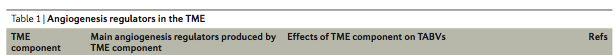 De Palma, et al.,  Nature Reviews Cancer  2017;17:457-474
De Palma, et al.,  Nature Reviews Cancer  2017;17:457-474
Myeloid cell regulation of tumour angiogenesis
De Palma, et al.,  Nature Reviews Cancer  2017;17:457-474
Cross-talk between lymphocytes and myeloid cells regulates tumour angiogenesis
De Palma, et al.,  Nature Reviews Cancer  2017;17:457-474
Chronic wound-healing response promotes tumour angiogenesis
De Palma, et al.,  Nature Reviews Cancer  2017;17:457-474
Metabolic regulation of tumour angiogenesis
De Palma, et al.,  Nature Reviews Cancer  2017;17:457-474
Li T, et al., ONCOLOGY LETTERS 2018; 16: 687-702
Tumor angiogenesis inhibition strategies
Zuazo-Gaztelu and Casanovas. Front Oncol 2018;8:248
Li T, et al., ONCOLOGY LETTERS 2018; 16: 687-702
Li T, et al., ONCOLOGY LETTERS 2018; 16: 687-702
Nuti m, et al., Cancer Treatment Reviews 2018;70:41–46
Role of Eph Receptors and Ephrins in Angiogenesis
1.Vascular borders due to their reciprocal
distribution:
EphB4/ephrinB2  seems to play a key role
•
•
ephrinB2 on arteries and EphB4 on veins

2.Phosphorylation of Akt kinase
3.proliferation and migration of the  ECs.
TNF-α	induced ephrinA1  expression on ECs.
ECs aggregation  and migration
ephrinA1 with EphA2 induced  activation of PI3 kinase and Rac1
•
•
•
High mRNA expression levels of EphB2,EphB4,and EphB6 improved survival
High mRNA expression level of EphB3  worse survival for patients with breast cancer.
High expression levels of all EphB receptors, including EphB1, EphB2, EphB3, EphB4 and EphB6 
increased risk of mortality in patients with lymph-node-positive breast cancer.
Association between EphB receptors with the clinicopathological features of patients with BC
•
H i g h l i g h t s
EPHA2
EFNA1-EPHA2 interaction: tumor angiogenesis
activation of EPHA2 inhibits the Ras/MAPK  pathway
EPHA1
down-regulation	poor survival outcome in patients with  colorectal cancer
upregulation	poor survival outcome and the metastasis  of gastric cancer.
over-expression of EPHA4	shorter survival period and  frequent liver metastasis.
EPHA3
No correlation has yet been described
Research on EPHA6 in the gastrointestinal tract is sparse.  EPHA6 is commonly expressed in the testis and brain
EPHA5
no information in human gastrointestinal  cancers
EPHA8  up-regulation of MAP kinase  tumor cell  growth and proliferation
expressed during the fetal period of intestinal  morphogenesis and missense mutations in stomach  cancer and colon cancer are known
•
•
down-regulation of EPHA7 in colorectal cancer  Correlation with gastrointestinal tumors, human lung cancer and prostate cancer.
EPHB1
little information in human clinical cancer.
An EPHB1 mutation was recently identifed in ovarian  cancer and missense mutations have also been  found in gastric cancer
EPHB2
is the most extensively studied
loss of heterozygosity of the EPHB2 locus in  human colorectal cancer
tumor suppressor
EPHB2/EPHRINB1 important role in cell  positioning & developmental migration of  intestinal cells
as a therapeutic antibody drug
mutations reported in GII tract cancers
tumors with microsatellite instability
C-terminal EFNB1 metalloproteinase  secretion  phosphorylation of EFNB1  regulates the dissemination of gastric cancer  cells in an animal model
over-expression of EPHB3  cell-cell contact and  tumor growth supression
EPHB6
no kinase activity
over-expression in leukemic cells
missense variants have been
reported in familial colorectal cancer